PHY 114 A General Physics II
11 AM-12:15 PM  TR Olin 101

Plan for Lecture 4:

 Introduction to the electric potential
Relationship between the electric potential and the electric field
1/31/2012
PHY 114 A  Spring 2012 -- Lecture 4
1
Announcements:
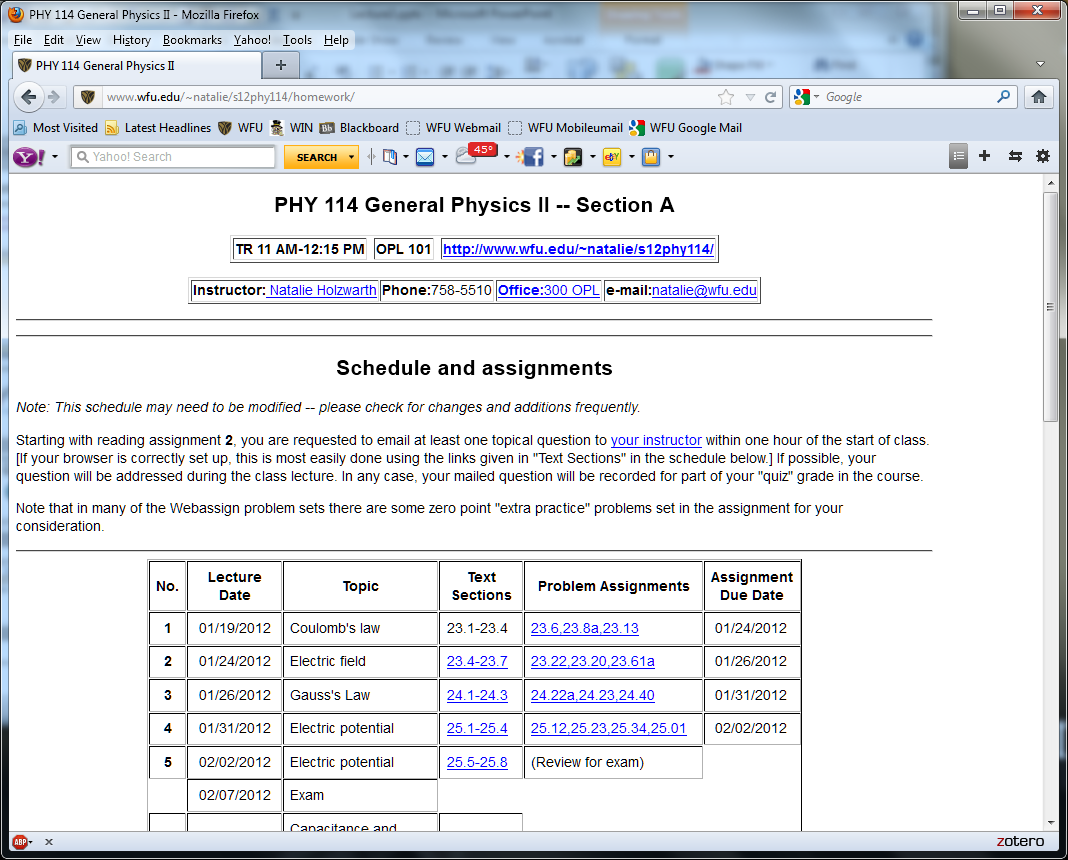 1/31/2012
PHY 114 A  Spring 2012 -- Lecture 4
2
i-clicker question
Would you attend a review session for next Tuesday’s exam on
Monday afternoon at 4 PM
Monday evening at 5 PM
Sunday afternoon at 3 PM
Sunday evening at 5 PM
None of these
1/31/2012
PHY 114 A  Spring 2012 -- Lecture 4
3
i-clicker registration problems:
Campbell, Thane
Dearmon, Jake
Klebous, Sandy
Samsel, David
Story, William
1/31/2012
PHY 114 A  Spring 2012 -- Lecture 4
4
Consider a neutral (electrically isolated) metal sheet:
What happens when you bring a point charge +Q close to the sheet?
+Q
- - - - -
+ + + + +
x
1/31/2012
PHY 114 A  Spring 2012 -- Lecture 4
5
Somewhat related question from homework:
Suppose an electrically neutral sheet of metal is placed in a uniform electric field.    What is the resultant charge distribution on the surface of the sheet?
1/31/2012
PHY 114 A  Spring 2012 -- Lecture 4
6
+ + + +  + + + + +

- - - - - - - - -
1/31/2012
PHY 114 A  Spring 2012 -- Lecture 4
7
Electric field inside an electric isolated, neutral ideal metal = 0.
E
+ + + +  + + + + +

- - - - - - - - -
1/31/2012
PHY 114 A  Spring 2012 -- Lecture 4
8
Review of work and potential energy
y
ds
ri
rf
F
F
x
1/31/2012
PHY 114 A  Spring 2012 -- Lecture 4
9
Application of work principles to Coulomb’s law force
Q
q
r
rQ
1/31/2012
PHY 114 A  Spring 2012 -- Lecture 3
10
1/31/2012
PHY 114 A  Spring 2012 -- Lecture 4
11
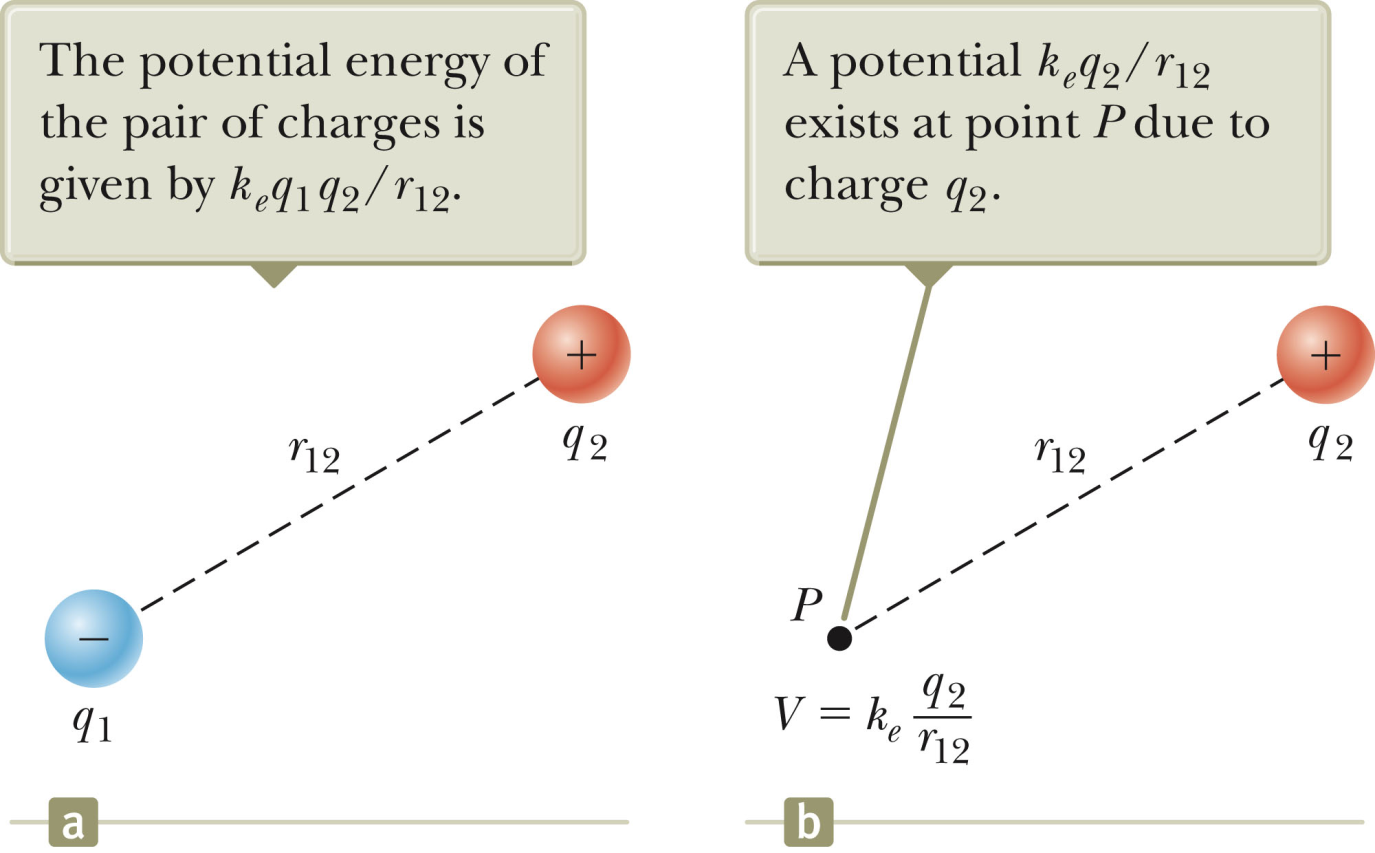 1/31/2012
PHY 114 A  Spring 2012 -- Lecture 4
12
Examples of spatial distribution of electric potential
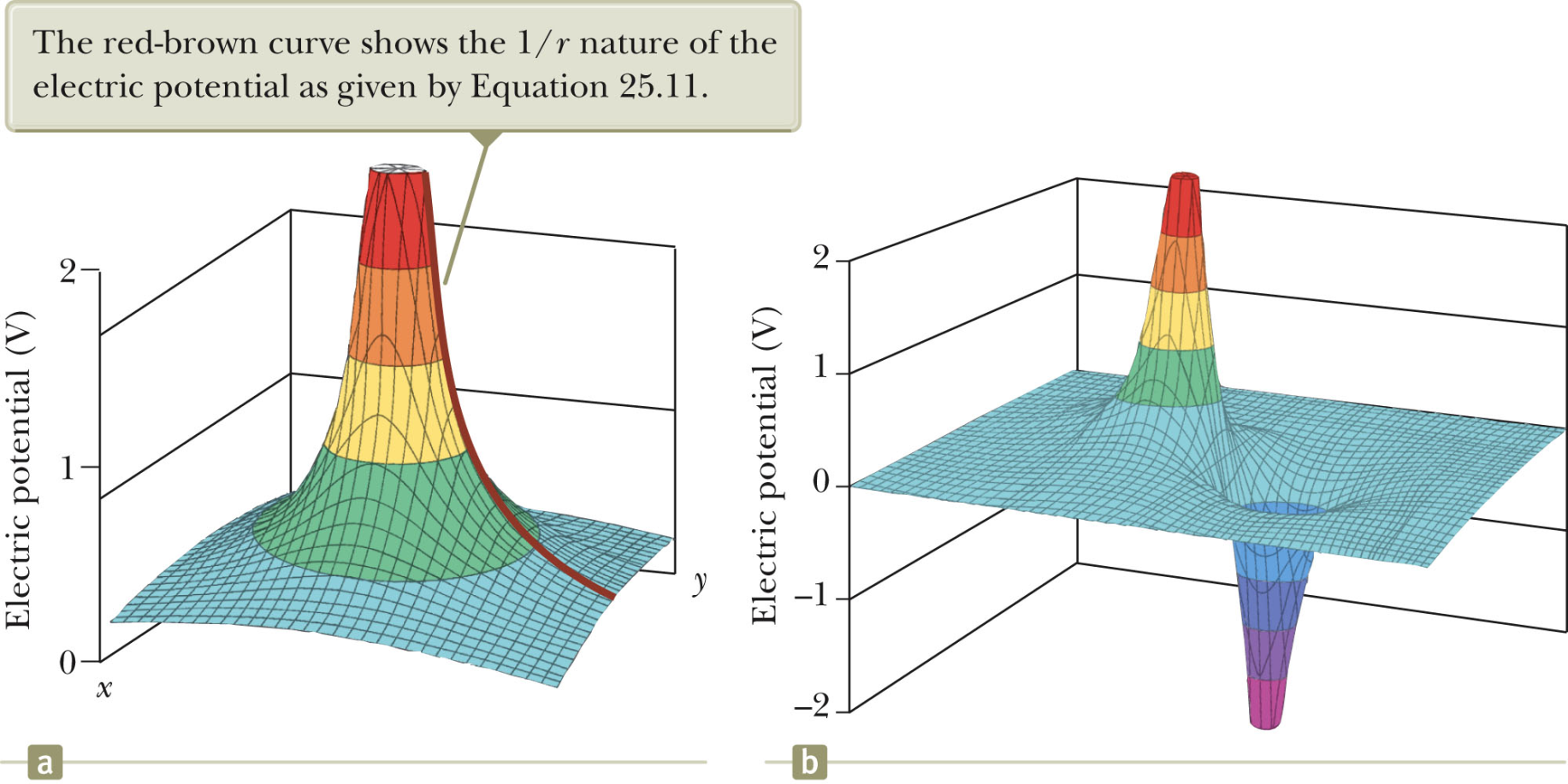 1/31/2012
PHY 114 A  Spring 2012 -- Lecture 4
13
i-clicker exercise:
 Choose the expression which corresponds to the value of the electrostatic potential at the center of the square in the diagram.
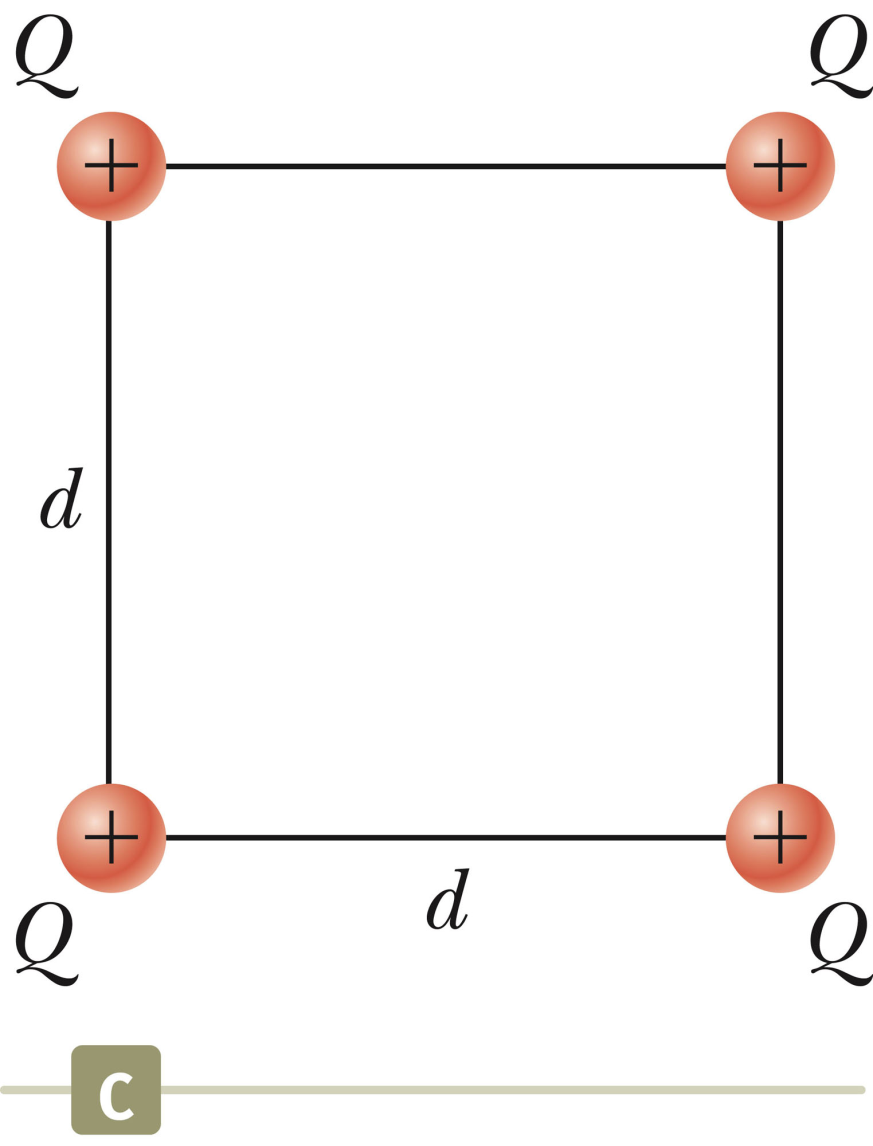 1/31/2012
PHY 114 A  Spring 2012 -- Lecture 4
14
i-clicker exercise:
 Choose the expression which corresponds to the value of the electrostatic potential at the center of the square in the diagram.
-
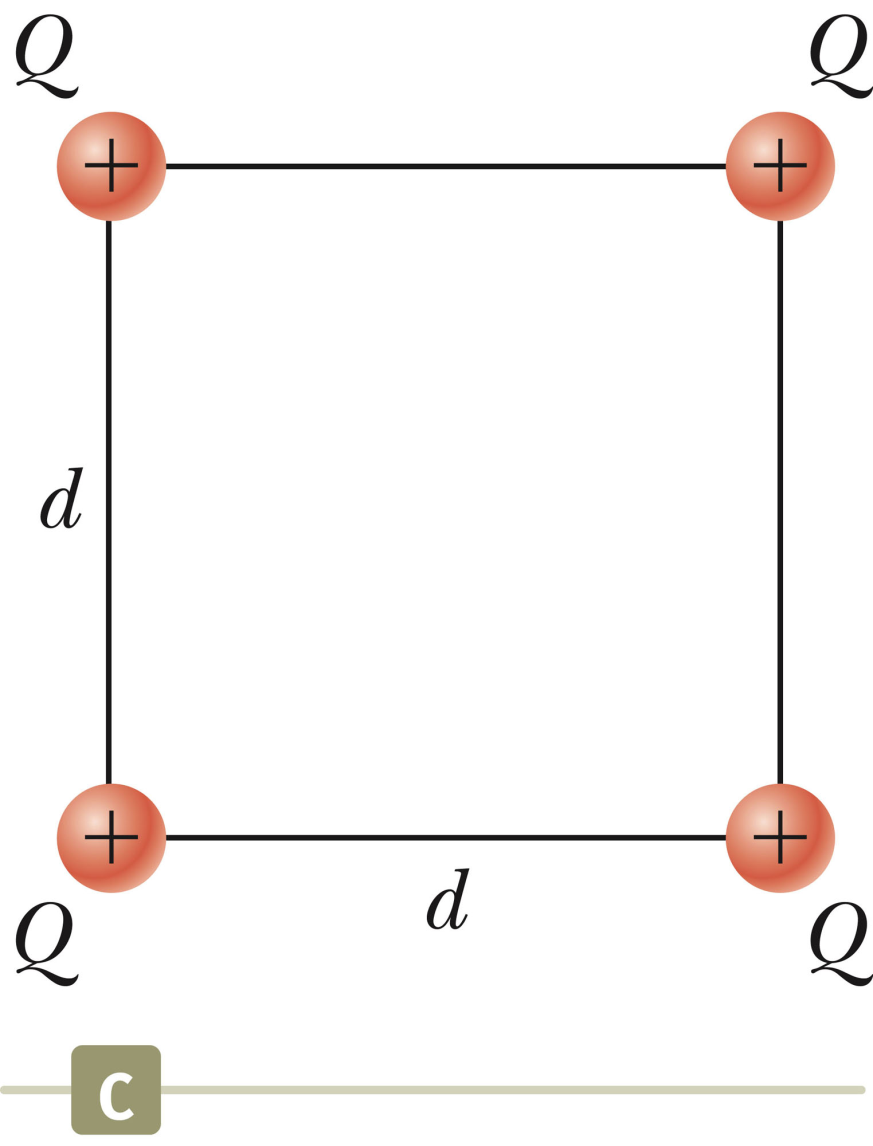 -
-
-
1/31/2012
PHY 114 A  Spring 2012 -- Lecture 4
15
Calculation of the electrostatic potential at points A,B,C,D:
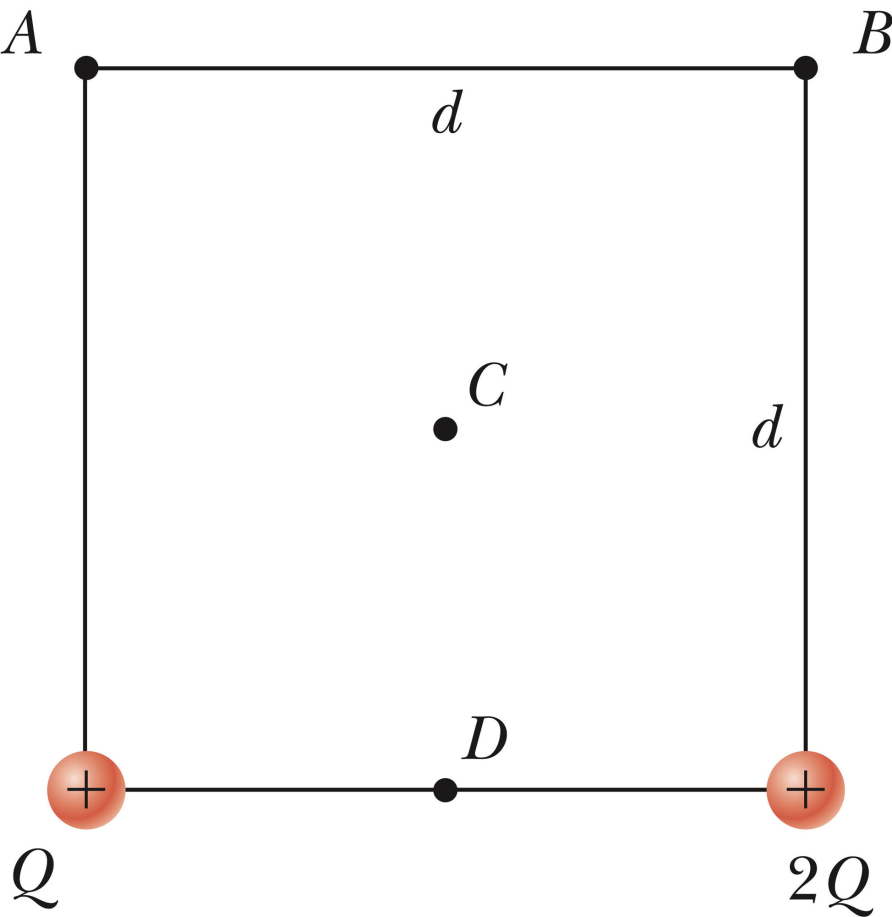 1/31/2012
PHY 114 A  Spring 2012 -- Lecture 4
16
Relationships between electric potential and electric field:
E has units N/C
V has units J/C=Volt
1/31/2012
PHY 114 A  Spring 2012 -- Lecture 4
17
y
r = (x,y)
x
Q
1/31/2012
PHY 114 A  Spring 2012 -- Lecture 4
18
Electric potential for constant electric field:
+s
-s
x=0
x=d
1/31/2012
PHY 114 A  Spring 2012 -- Lecture 4
19
Electric potential for constant electric field:
+s
-s
x=0
x=d
1/31/2012
PHY 114 A  Spring 2012 -- Lecture 4
20
Electric potential for constant electric field:
+s
Suppose a proton having charge e=1.6x10-19 C is initially at rest at x=0, what is its final kinetic energy at x=d?

0
-esd/e0
 +esd/e0

 2esd/e0
-s
x=0
x=d
1/31/2012
PHY 114 A  Spring 2012 -- Lecture 4
21
Electric potential for constant electric field:
+s
Suppose a proton is initially at rest at x=0, what is its final kinetic energy at x=d?
-s
x=0
x=d
1/31/2012
PHY 114 A  Spring 2012 -- Lecture 4
22
Uses for accelerated charges:
In an X-ray machine, electrons are accelerated before hitting a Cu or Mo target that produce X-ray radiation.
Note:   An electron accelerated through a potential difference of 10V will have 
Kf = 10eV = 1.6 x 10-18    J      vf = 2 x 106 m/s
Electron beam microscopy  (almost atomic resolution)
Accelerated electrons moving in a circle generate synchrotron radiation
1/31/2012
PHY 114 A  Spring 2012 -- Lecture 4
23
Electric potential for constant electric field:
+s
-s
Suppose a molecule with positive and negative parts is placed in the field E as show.

It will move to the right
It will move to the left
It will not move
It will rotate
-
+
x=0
x=d
1/31/2012
PHY 114 A  Spring 2012 -- Lecture 4
24